শুভেচ্ছা বিনিময়
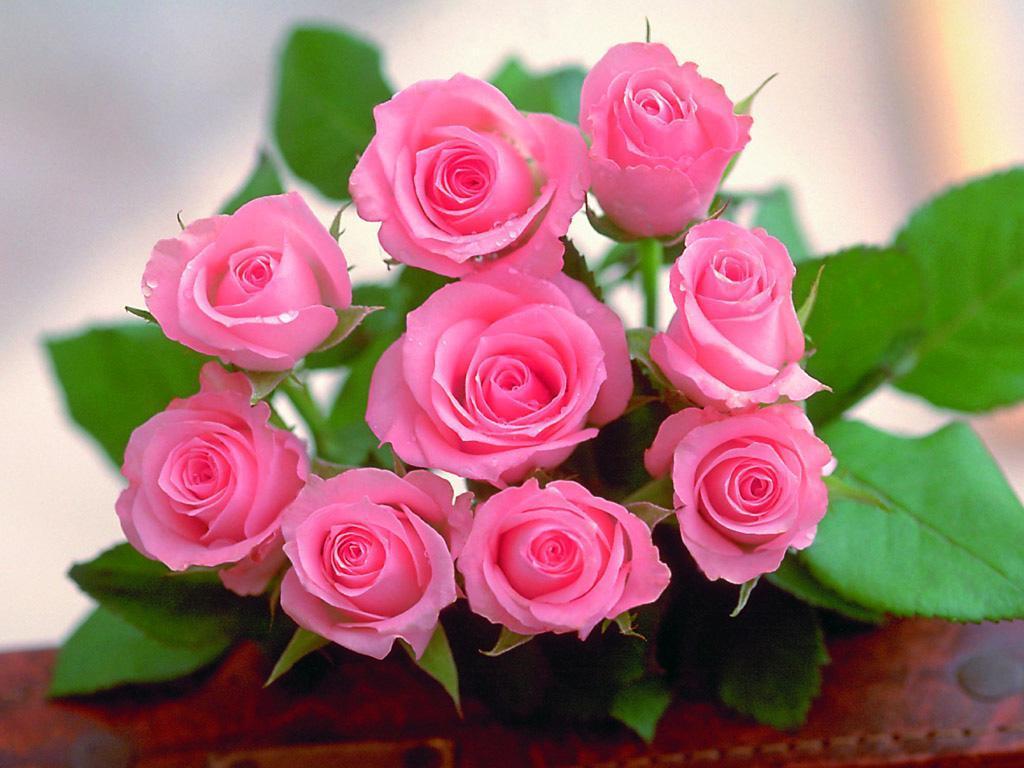 শিক্ষক পরিচিতি
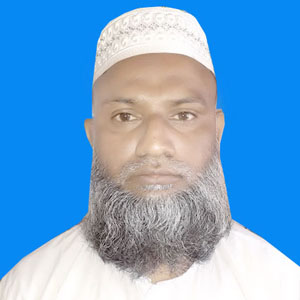 মোঃ আব্দুস সবুর
সুপার
গোরাই পিয়ার পিয়ারিয়া দাখিল মাদ্রাসা
উলিপুর, কুড়িগ্রাম
E-mail: saburpg4@gmail.com
মোবাইল 01718268975
পাঠ পরিচিতি
শ্রেণিঃ নবম
বিষয়ঃ-আকাইদ ও ফিকহ
২য় অধ্যায়ঃ  নামাজ 
সময়ঃ৪০ মিনিট
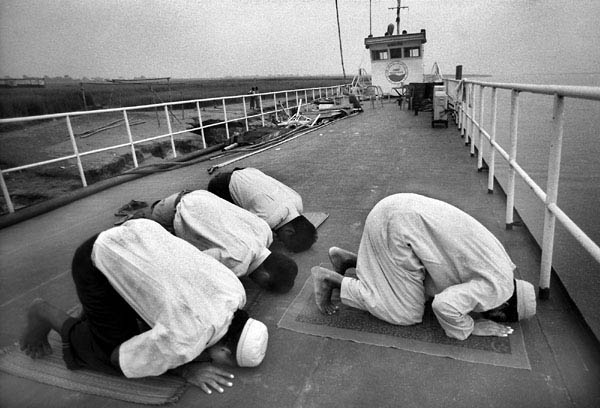 ছবি দেখে কী বুঝা যায়?
আজকের পাঠ
কিতাবুস সালাত
শিখন ফল
এই পাঠ শেষে শিক্ষার্থীরা যা শিখবে......
১.পাঁচ ওয়াক্ত নামাজের সময়সীমা বলতে ও লিখতে পারবে।
৮২ নং পৃষ্ঠা খোল এবং  নিরবে পাঠ কর আর নিচের ছবিগুলো দেখে তা অনুধাবন কর...
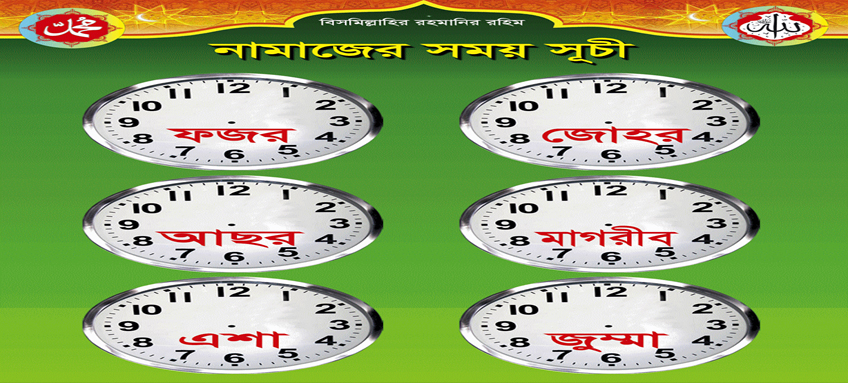 যোহরের নামাজ
ফজরের নামাজ
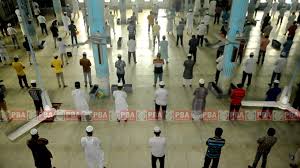 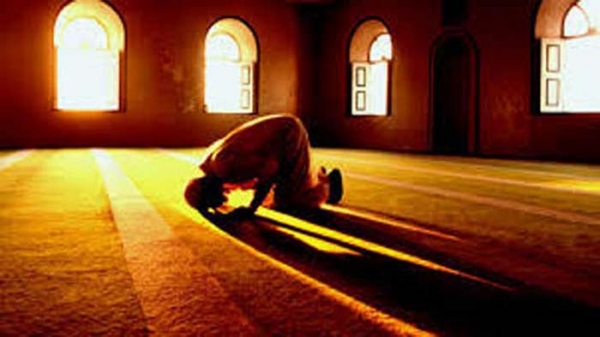 আছরের নামাজ
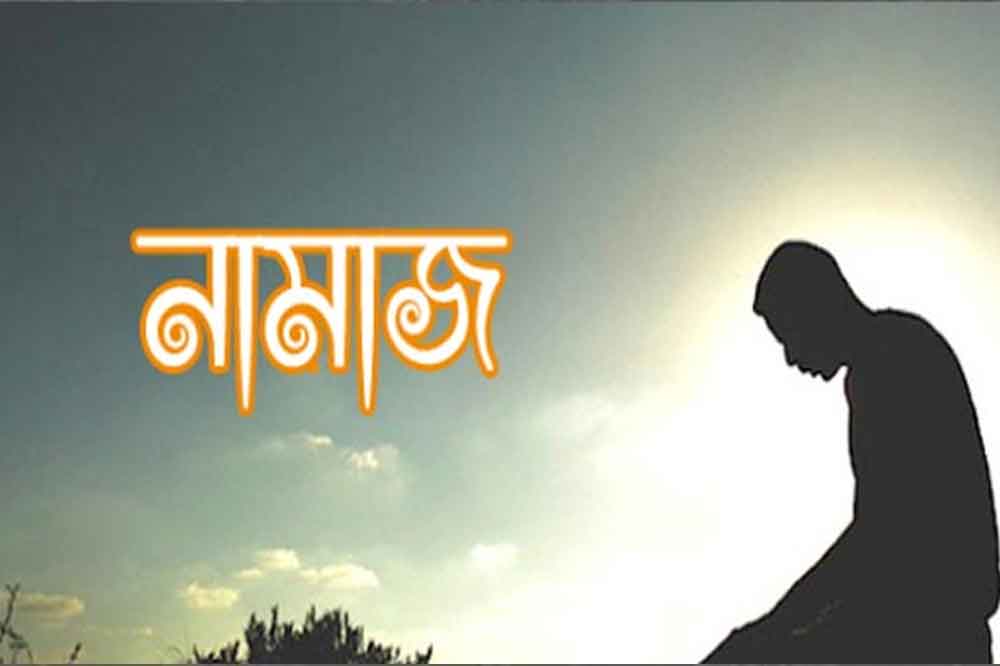 মাগরিবের নামাজ
এশার নামাজ
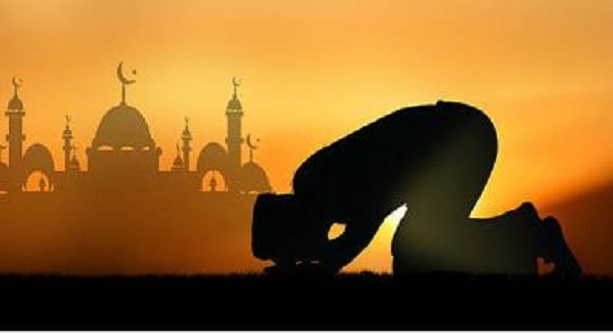 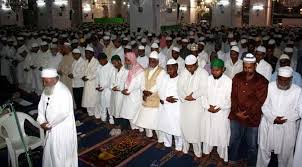 দলীয় কাজ
পাঁচ ওয়াক্ত নামাজের সময়সীমা লেখ।
মুল্যায়ন
১. সালাত এর বাব কি?
ক) তাফয়িল		খ) ইফয়াল
গ) ইফতিয়াল	ঘ) সামিয়া
২. সালাত শব্দটি কোন বচন?
ক) একবচন	খ) দ্বি বচন
গ) বহুবচন	ঘ) কোনটি নয়
বাড়ির কাজ
পাঁচ ওয়াক্ত নামাজের সময়সীমা লেখ।
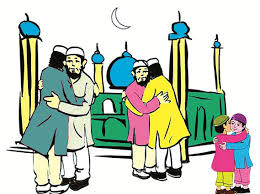 ধন্যবাদ